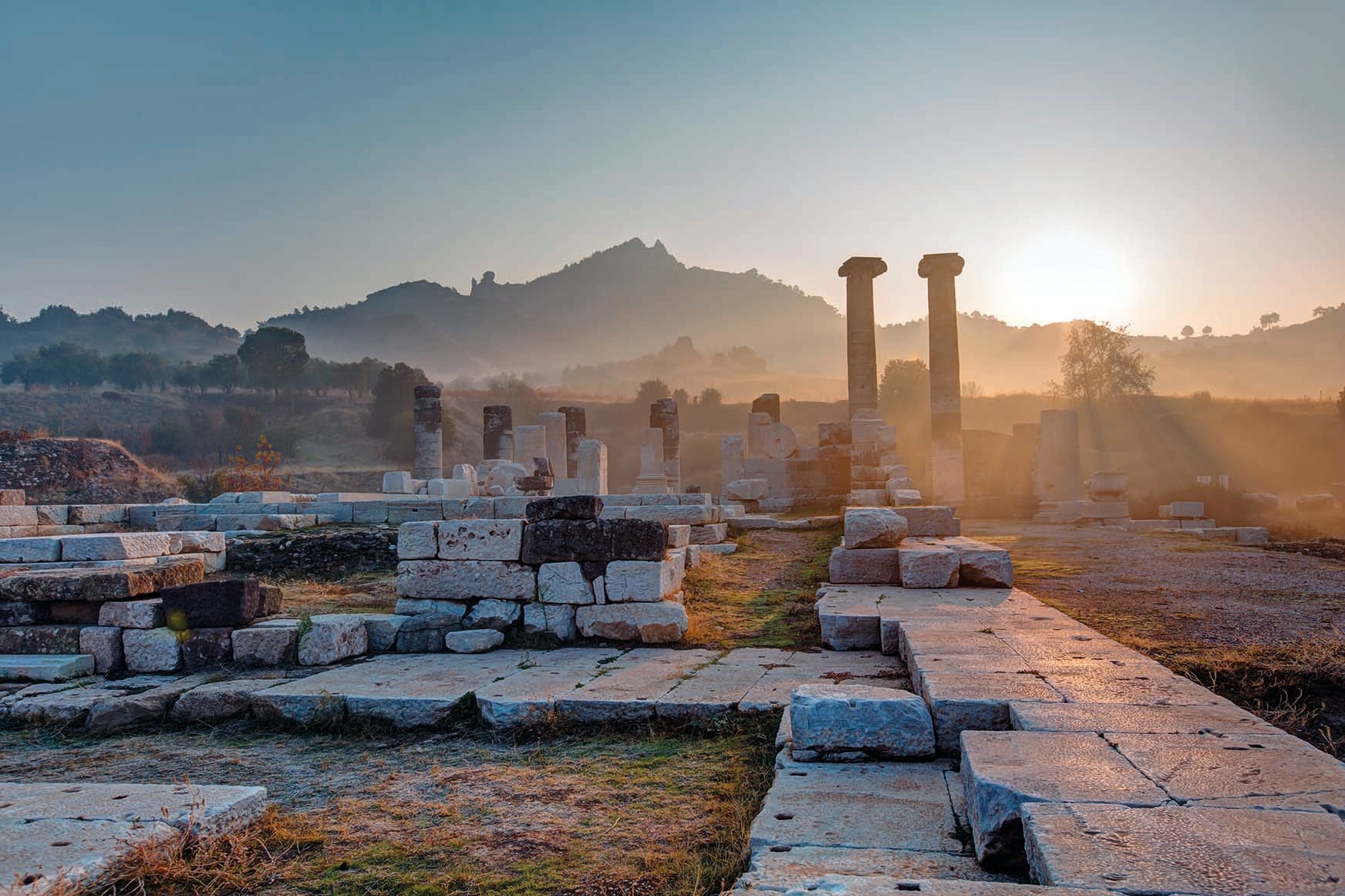 OUDE GRIEKEN JONGE HELDENDeel 5Theater
Hoe zag een antiek theater er uit?
DE OUDE GRIEKEN … en het theater
Een Griekse tragedie: Ifigenia
De Griekse naamwoorden
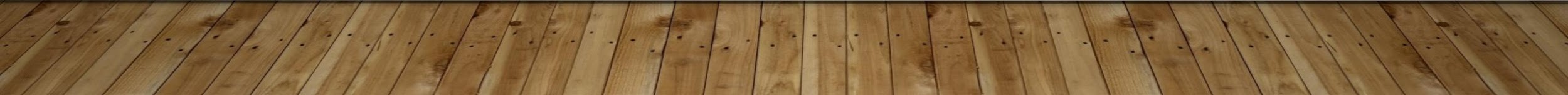 [Speaker Notes: De workshop gaat bestaan uit 3 delen: eerst context, dan de taal leren, en dan leren hoe we magie kunnen doen op Oudgriekse wijze. We gaan zelf Oudgriekse spreuken maken!]
Even herhalen: het griekse alfabet
https://www.youtube.com/watch?v=dUV1QLrjkHU
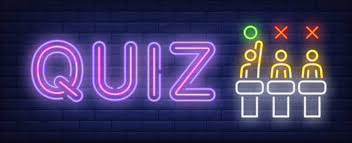 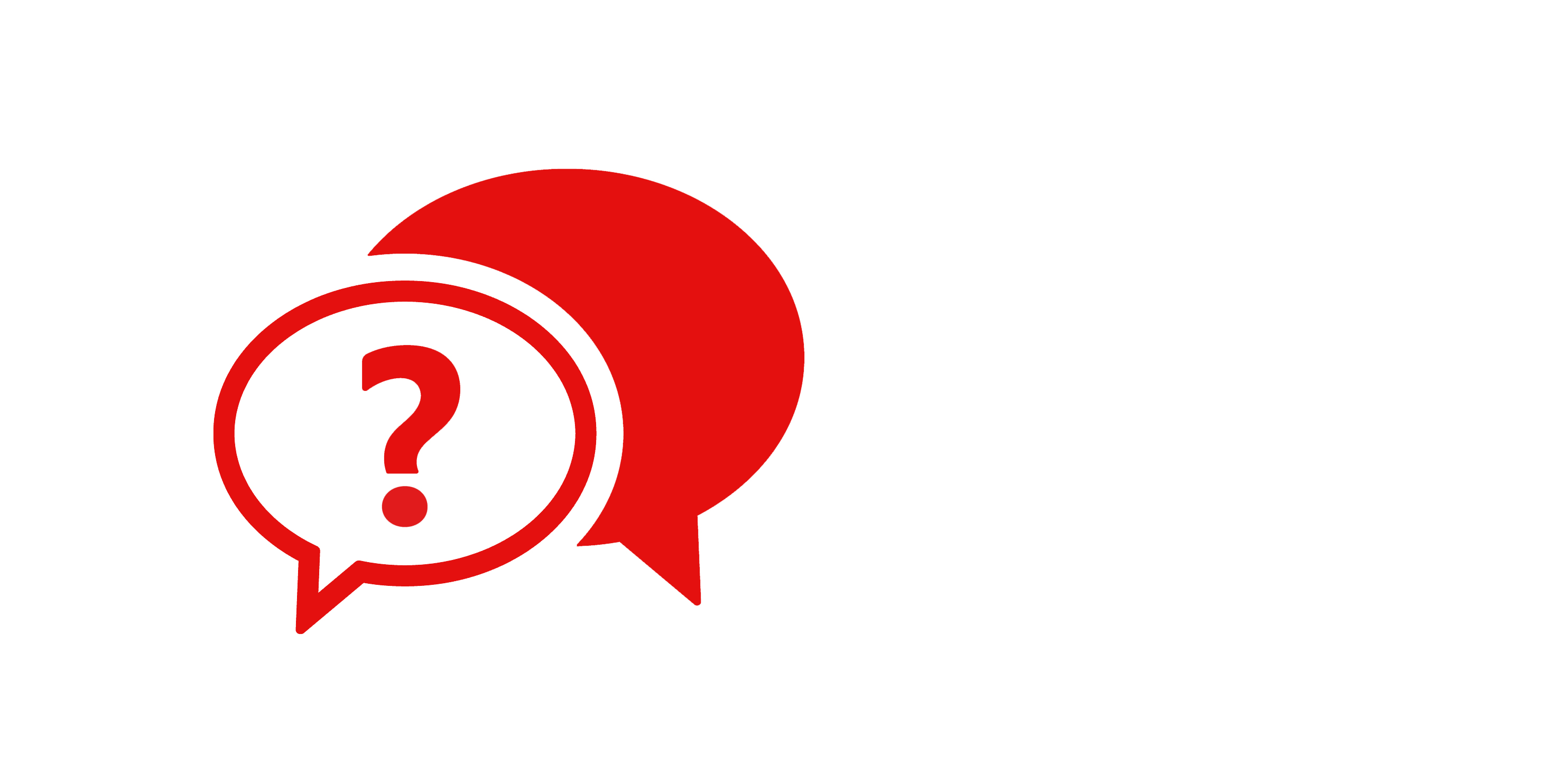 Even Herhalen: een kleine taalquiz
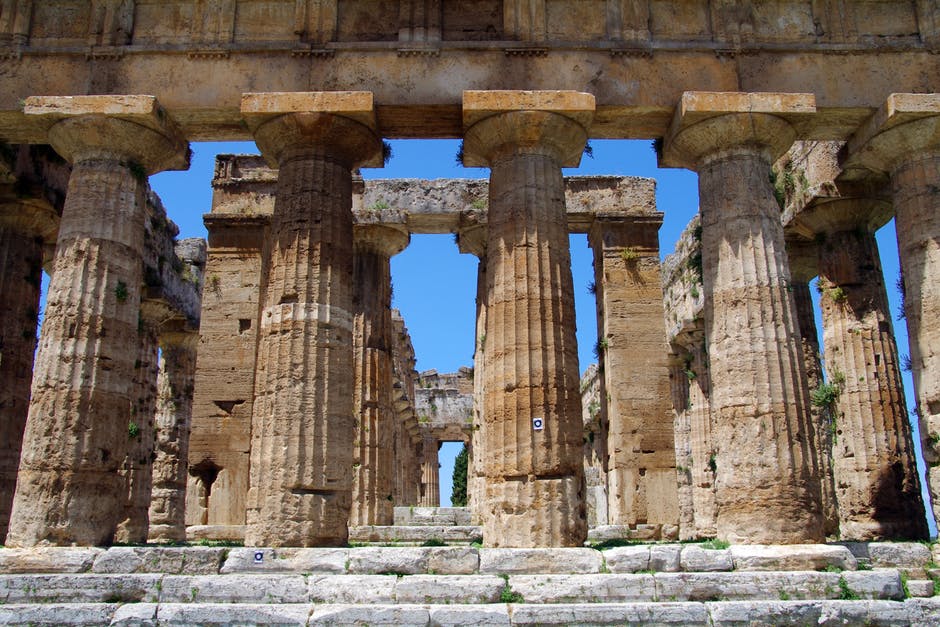 Welke Griekse letter is de chi?
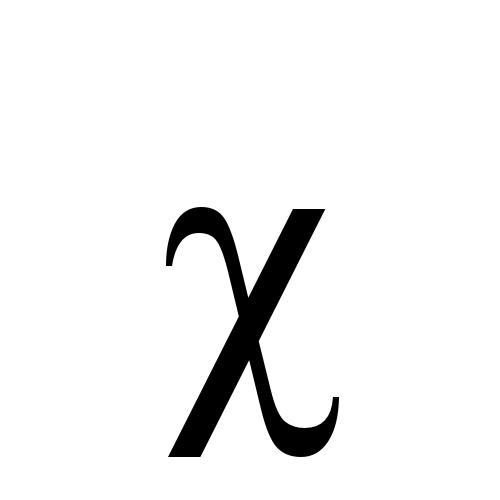 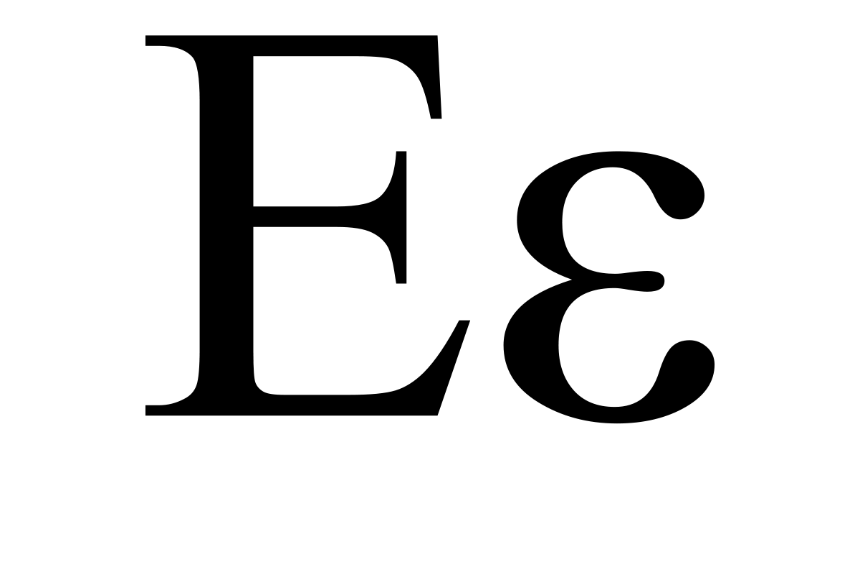 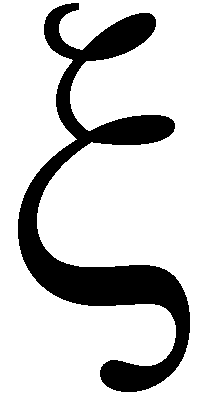 A
B
C
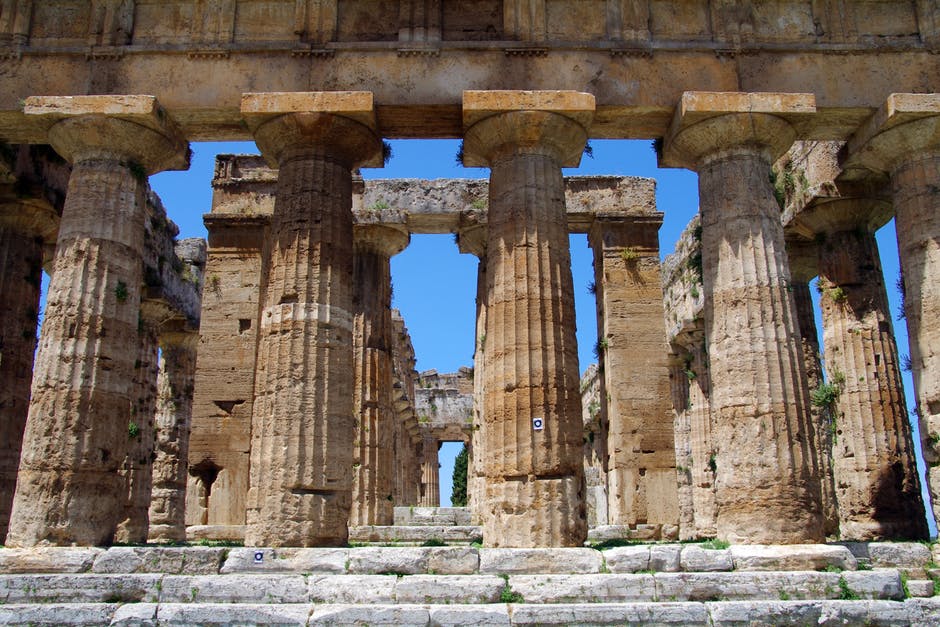 Welke Griekse letter is de chi?
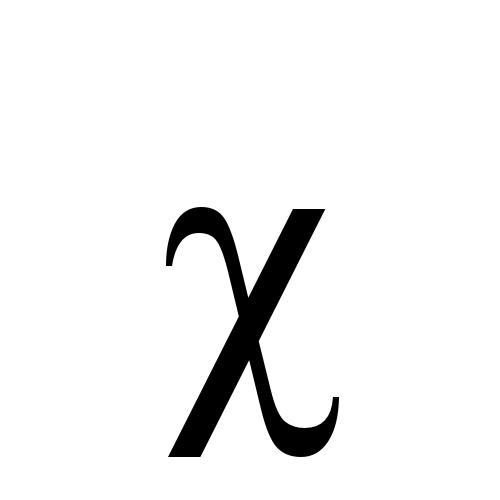 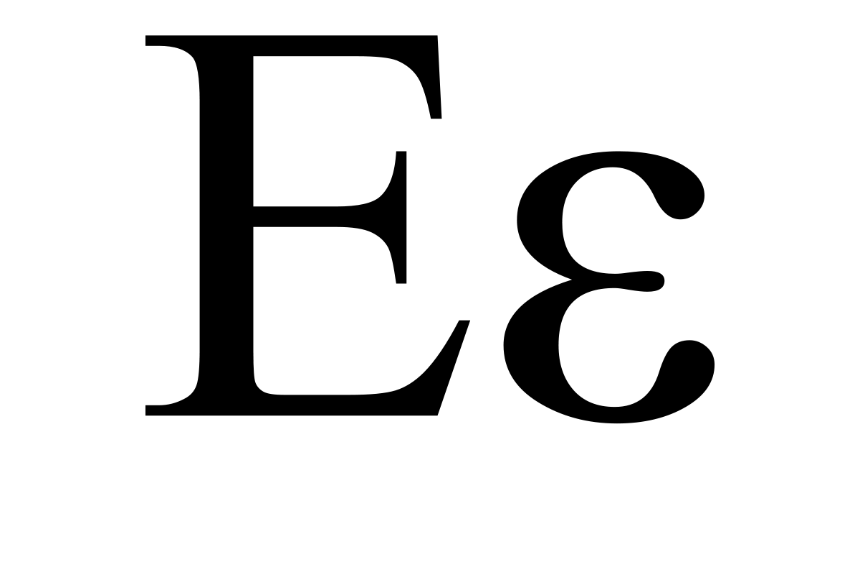 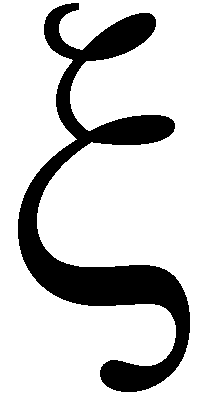 A
B
C
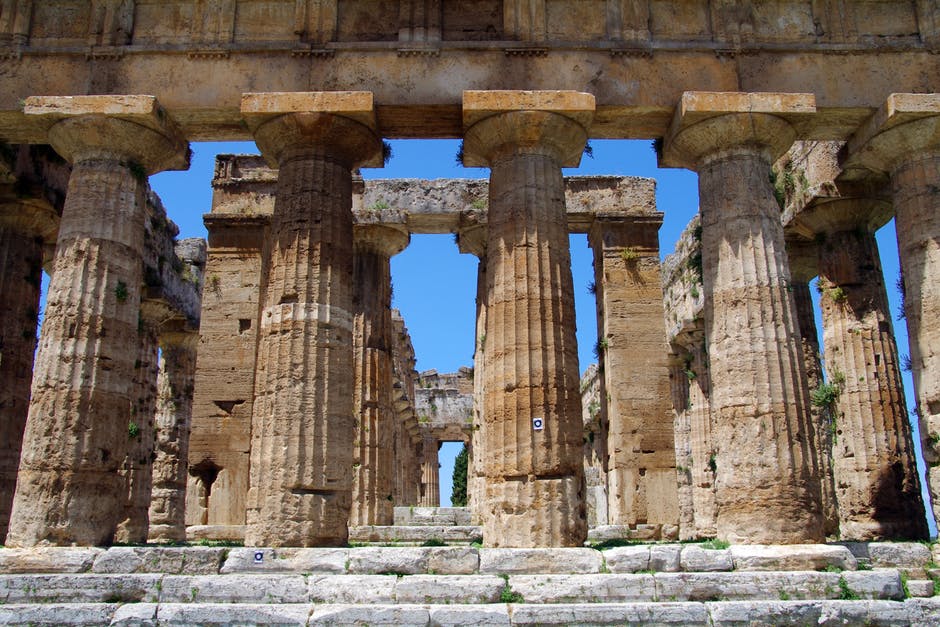 Wat moet er in het kadertje staan?
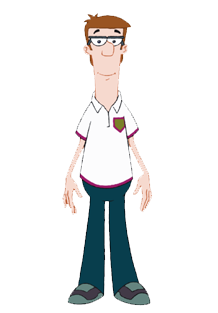 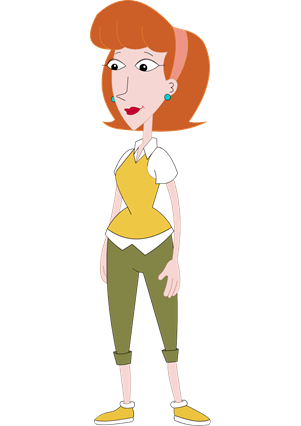 x
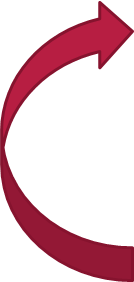 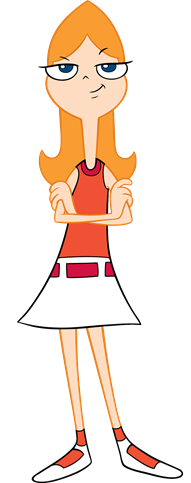 ?
θυγατηρ
παιδια
υἱος
A
B
C
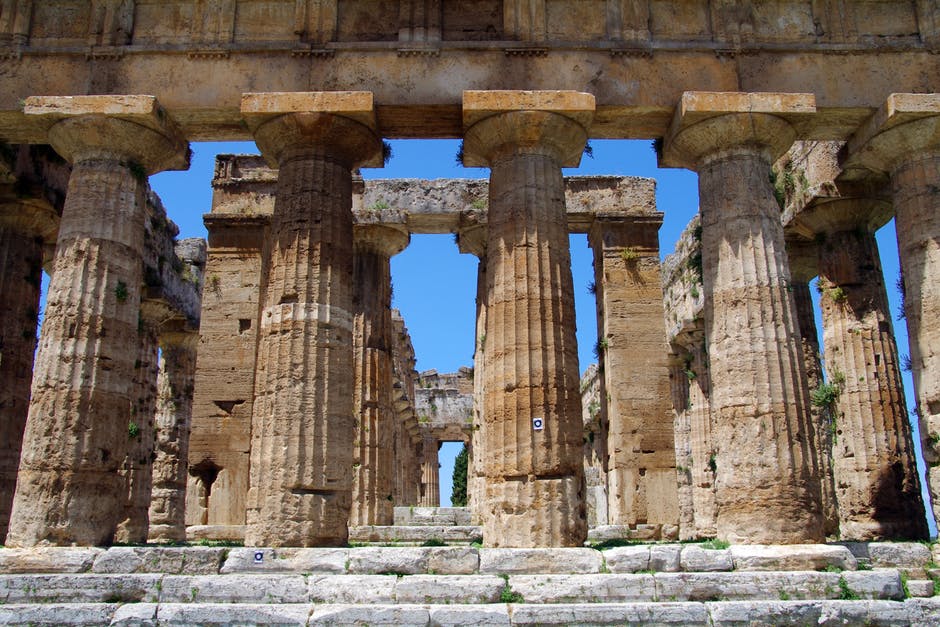 Wat moet er in het kadertje staan?
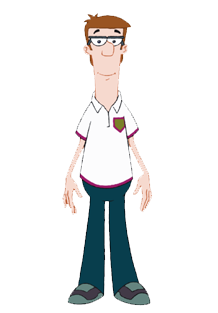 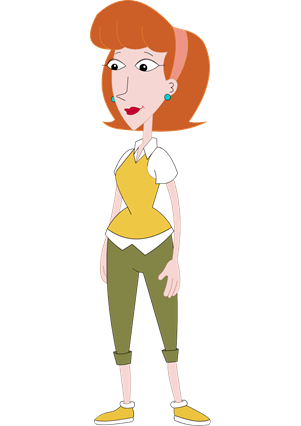 x
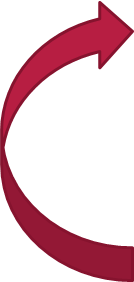 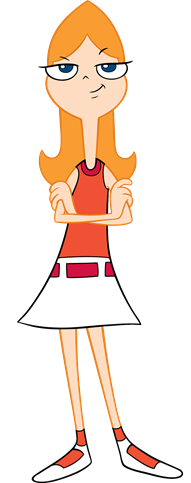 ?
θυγατηρ
παιδια
υἱος
A
B
C
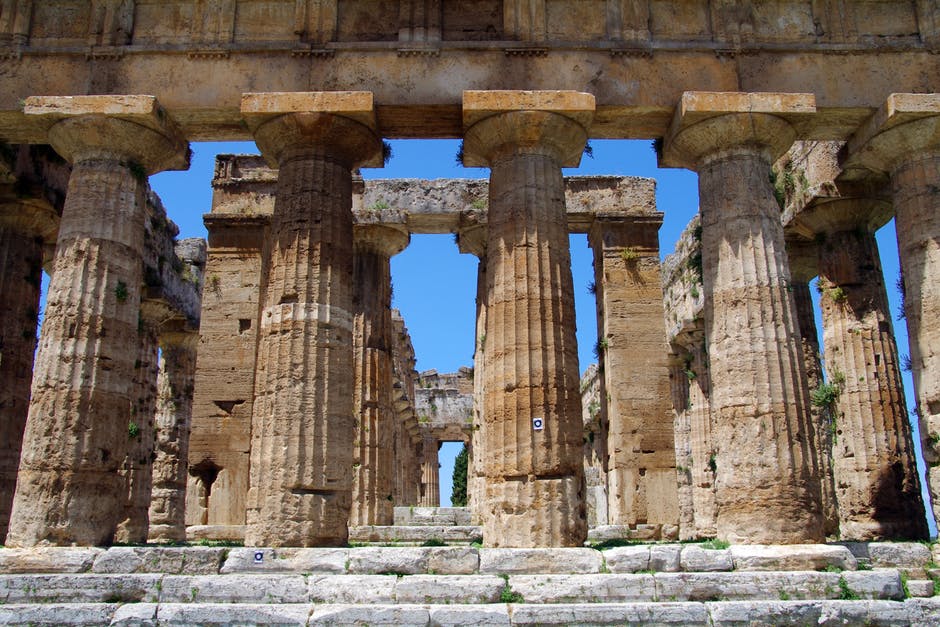 Welk woord ontbreekt er?
Ζευς ἐστι πατηρ van Athena
???
λεγει
εἰσι
ἐστι
A
B
C
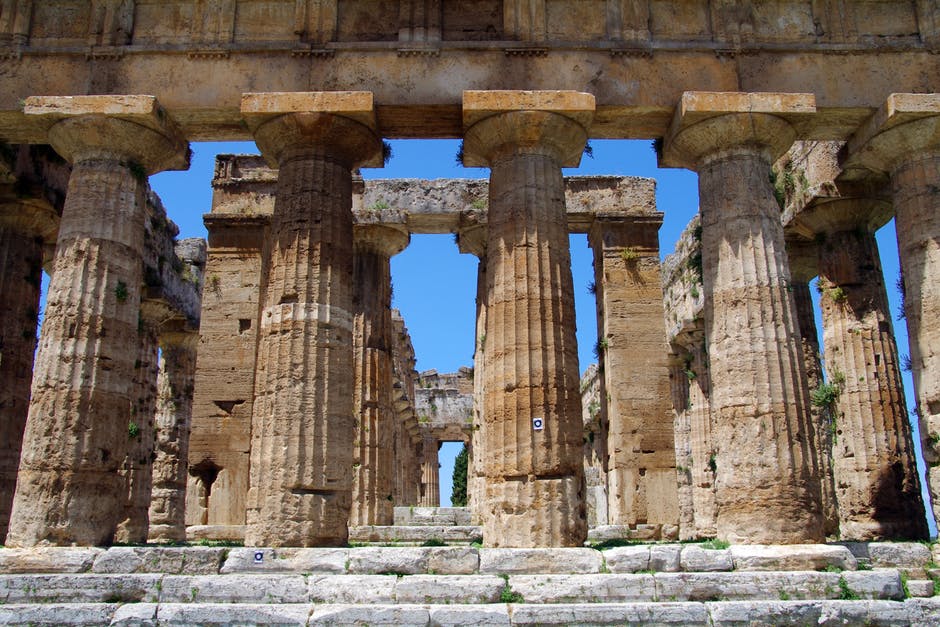 Welk woord ontbreekt er?
Ζευς ἐστι πατηρ van Athena
???
λεγει
εἰσι
ἐστι
A
B
C
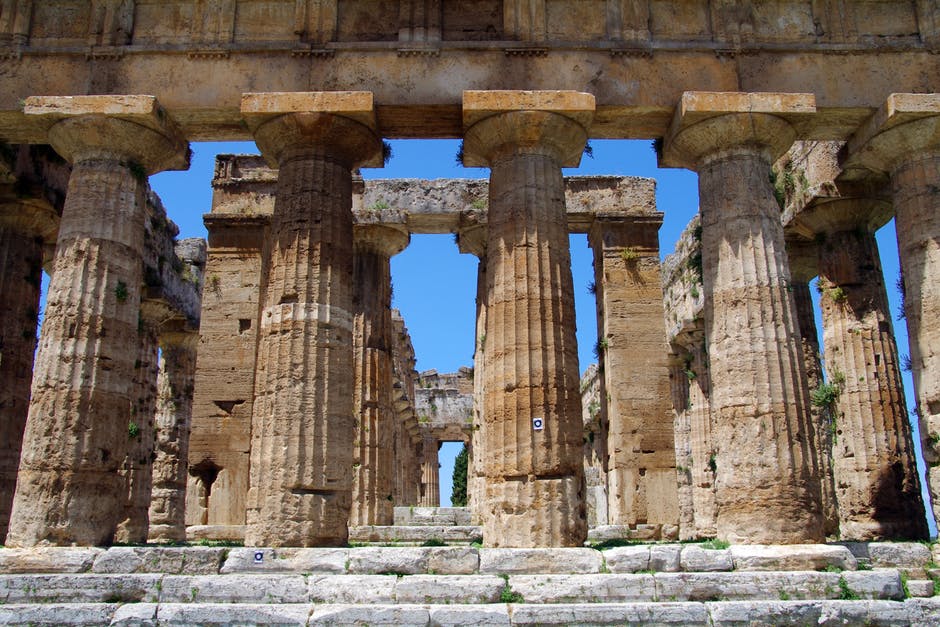 Wat staat er op de afbeelding?
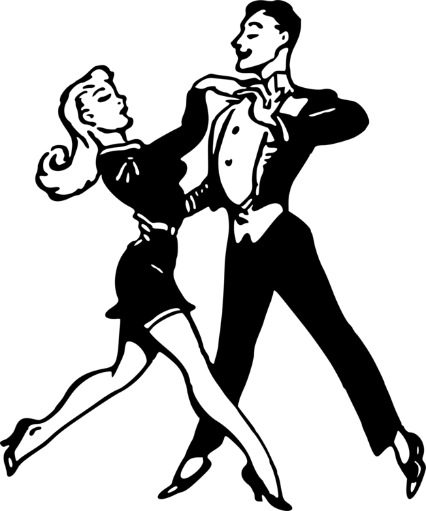 De man en de vrouw…............
πιπτει
χορευουσι
βαλλει
A
B
C
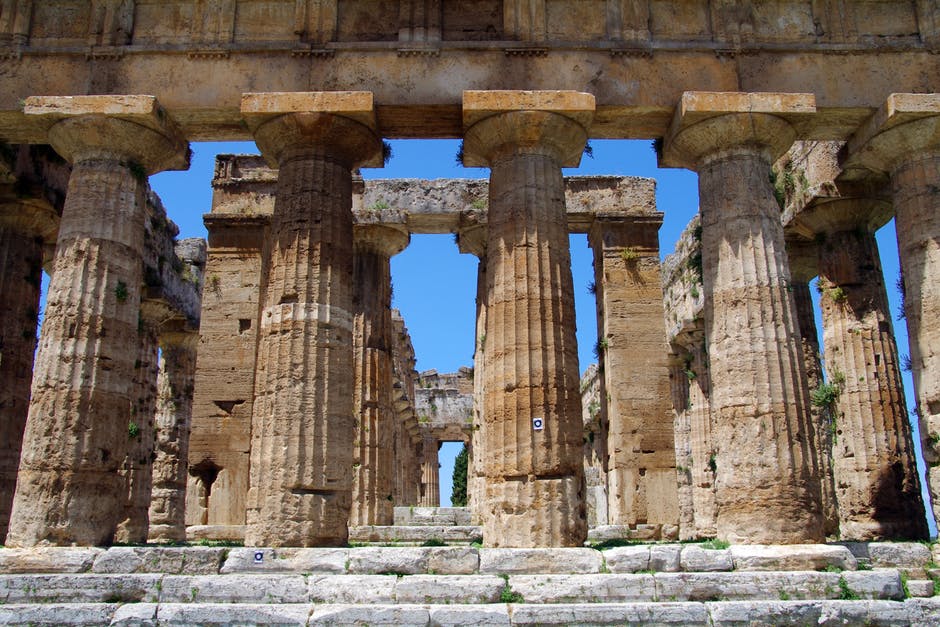 Wat staat er op de afbeelding?
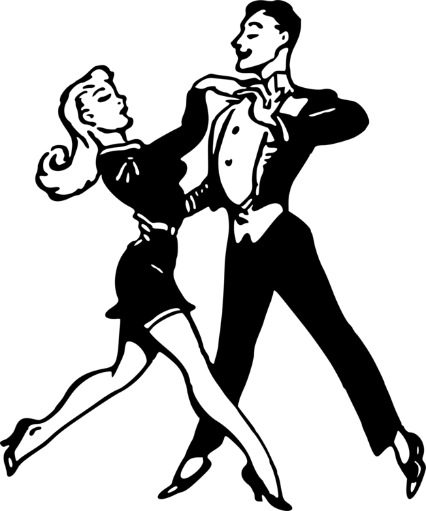 De man en de vrouw…............
πιπτει
χορευουσι
βαλλει
A
B
C
Het antieke theater
In onze vrije tijd…
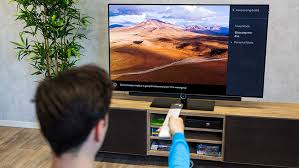 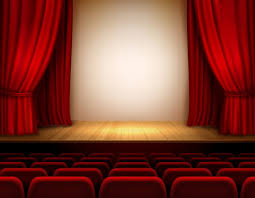 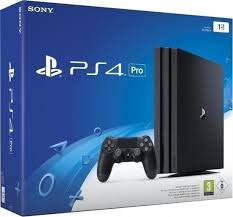 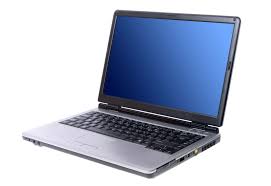 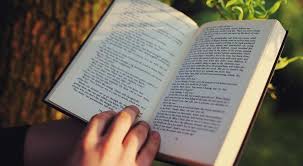 Bij de oude grieken…
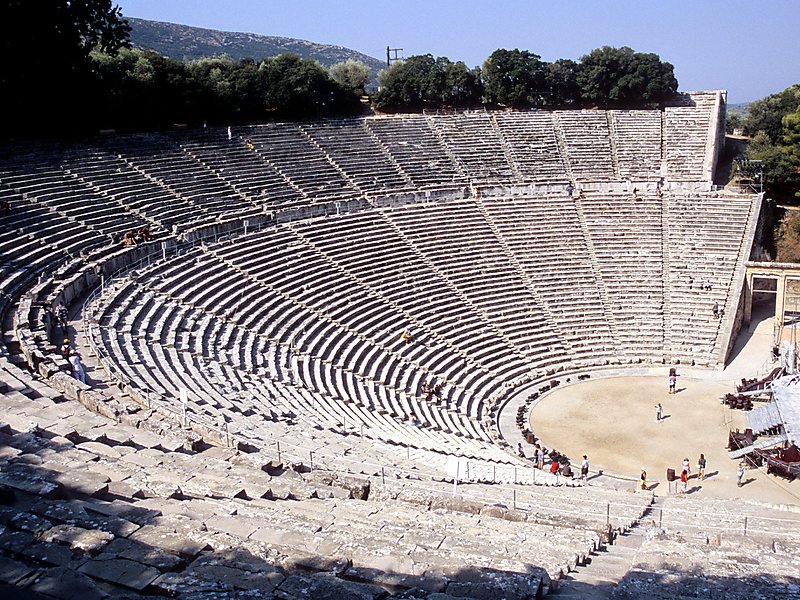 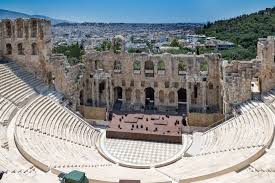 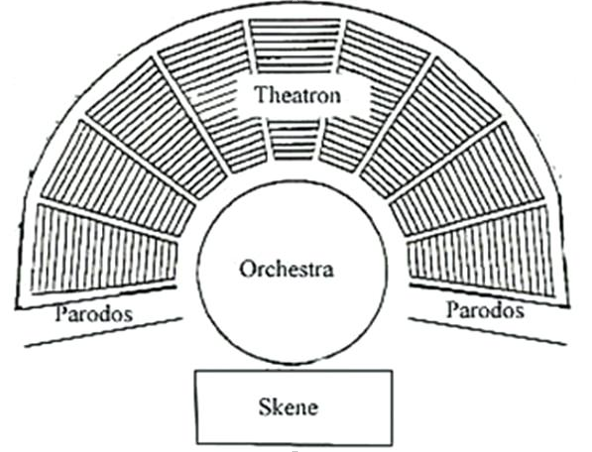 De opbouw van een antiek theater
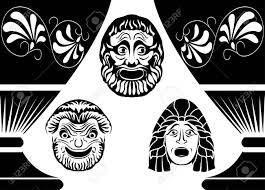 In het theater
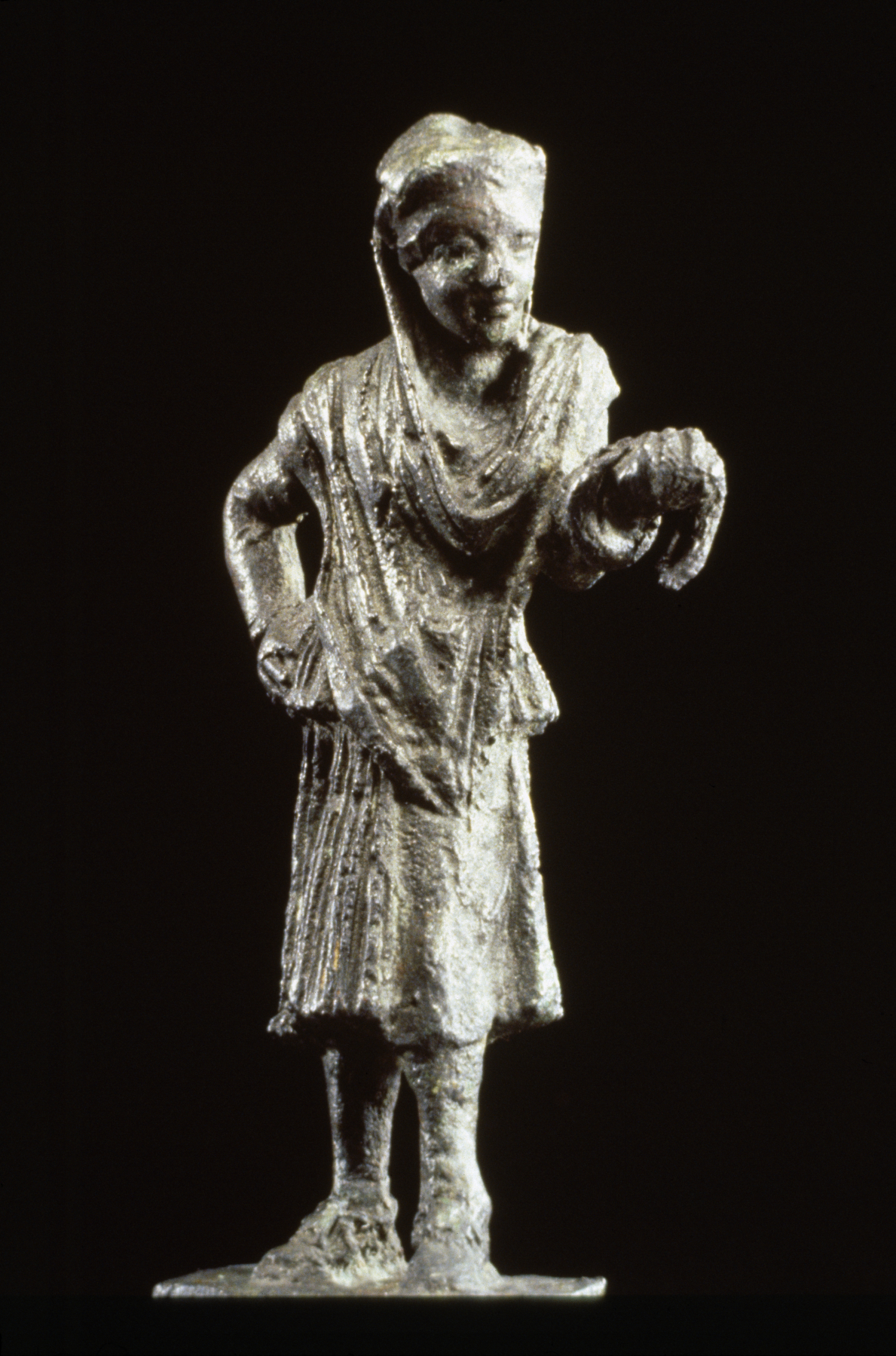 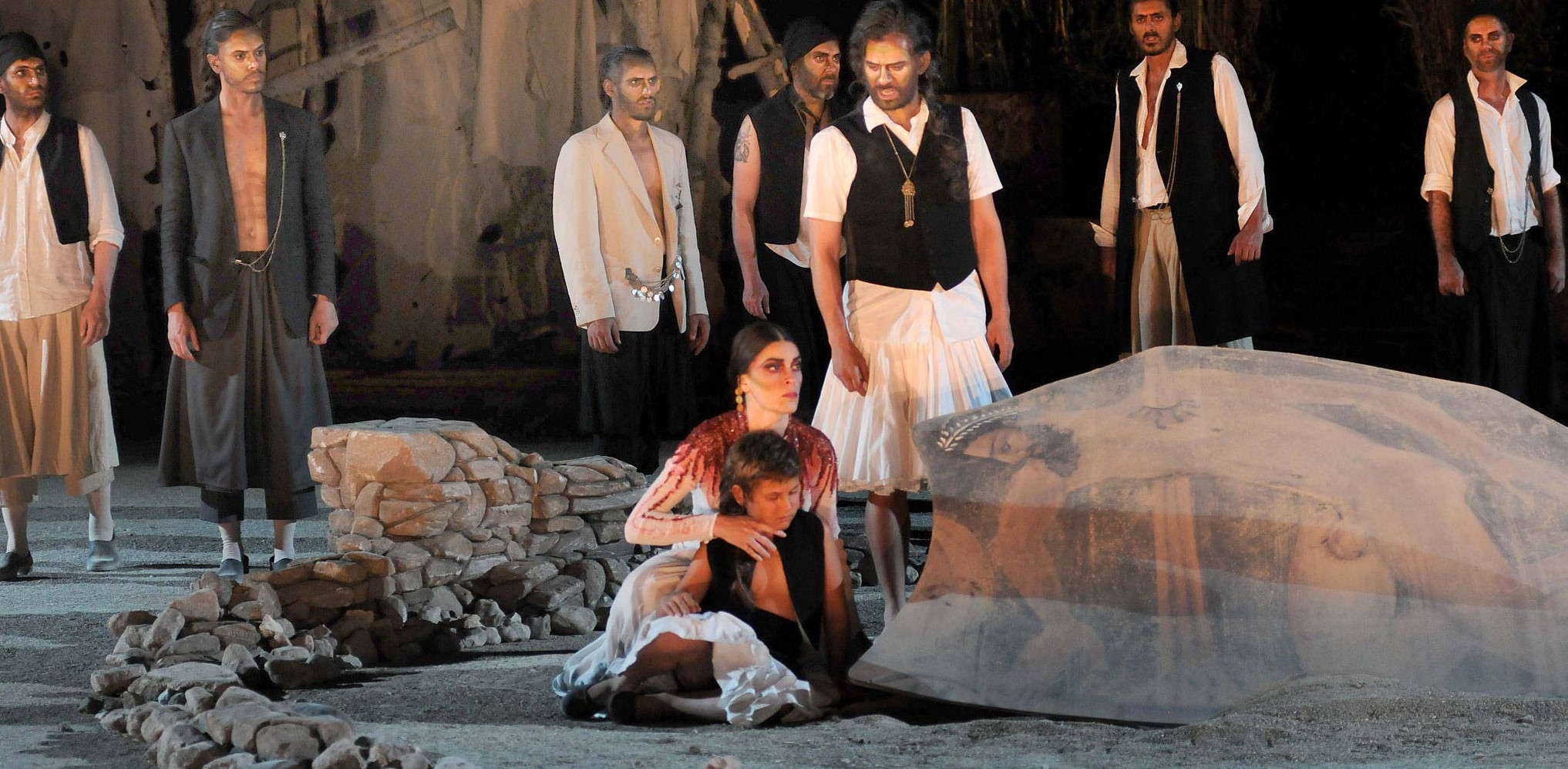 De acteurs
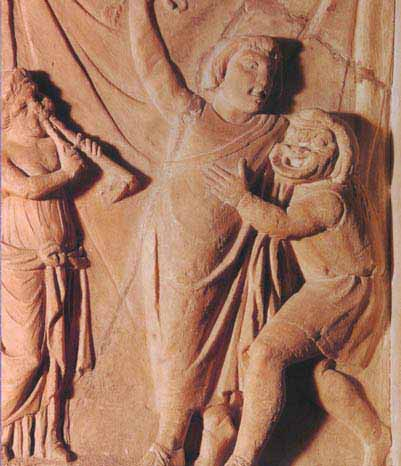 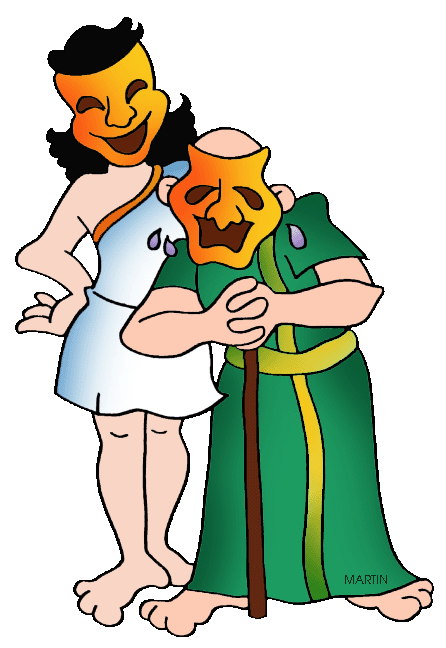 3 acteurs

    Mannen spelen ook vrouwenrollen

Maskers
Het koor
Enkel mannen

Maskers
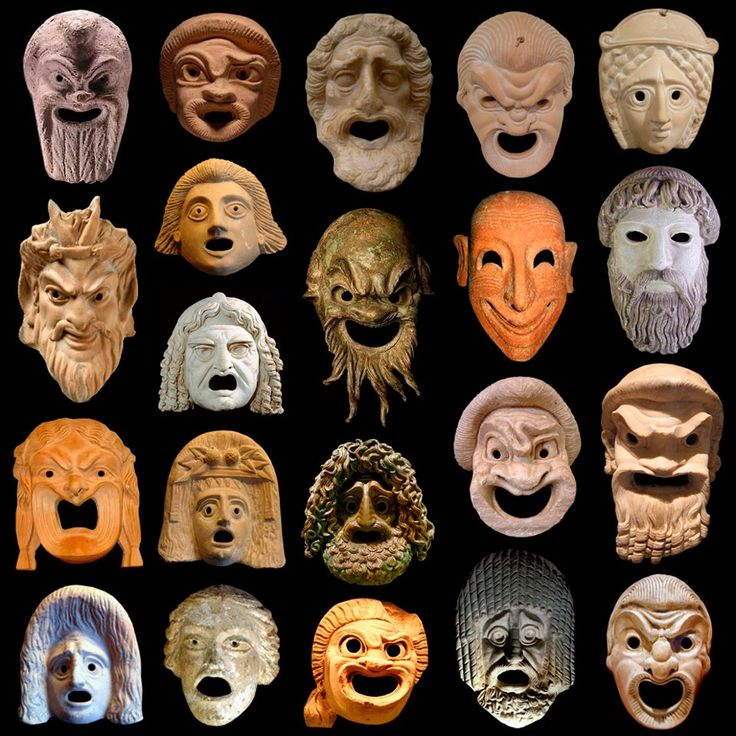 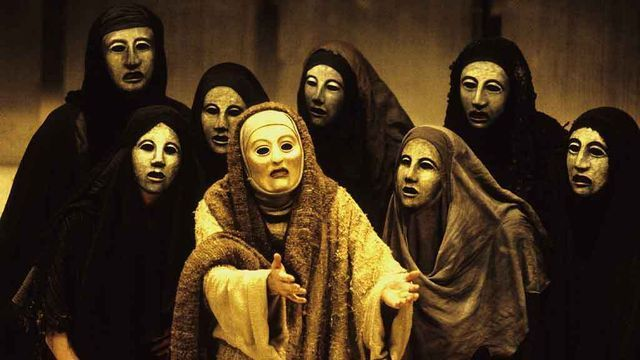 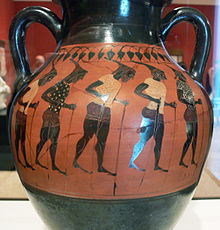 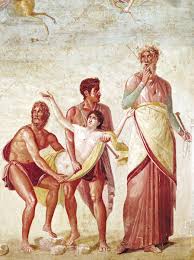 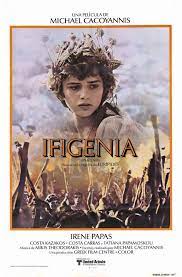 Een griekse tragedie: Ifigenia
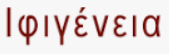 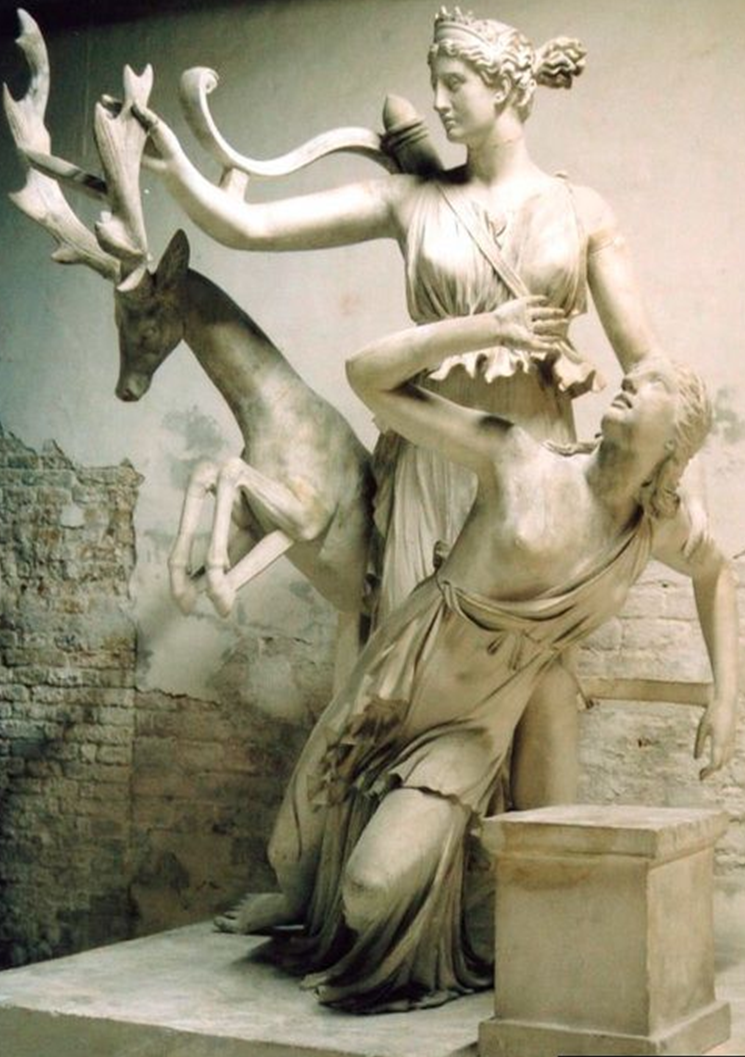 Ifigenia
Ἰφιγενεια
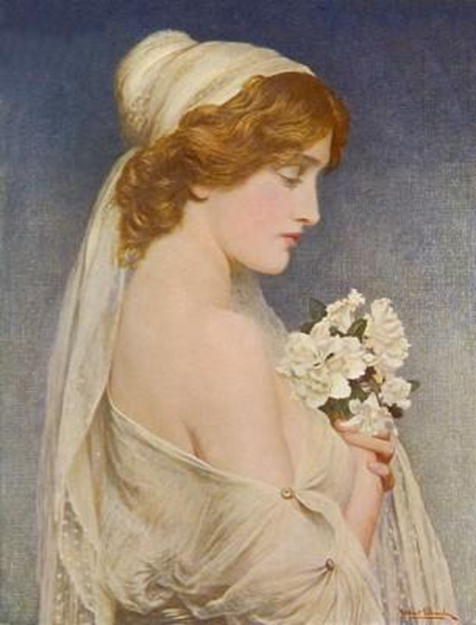 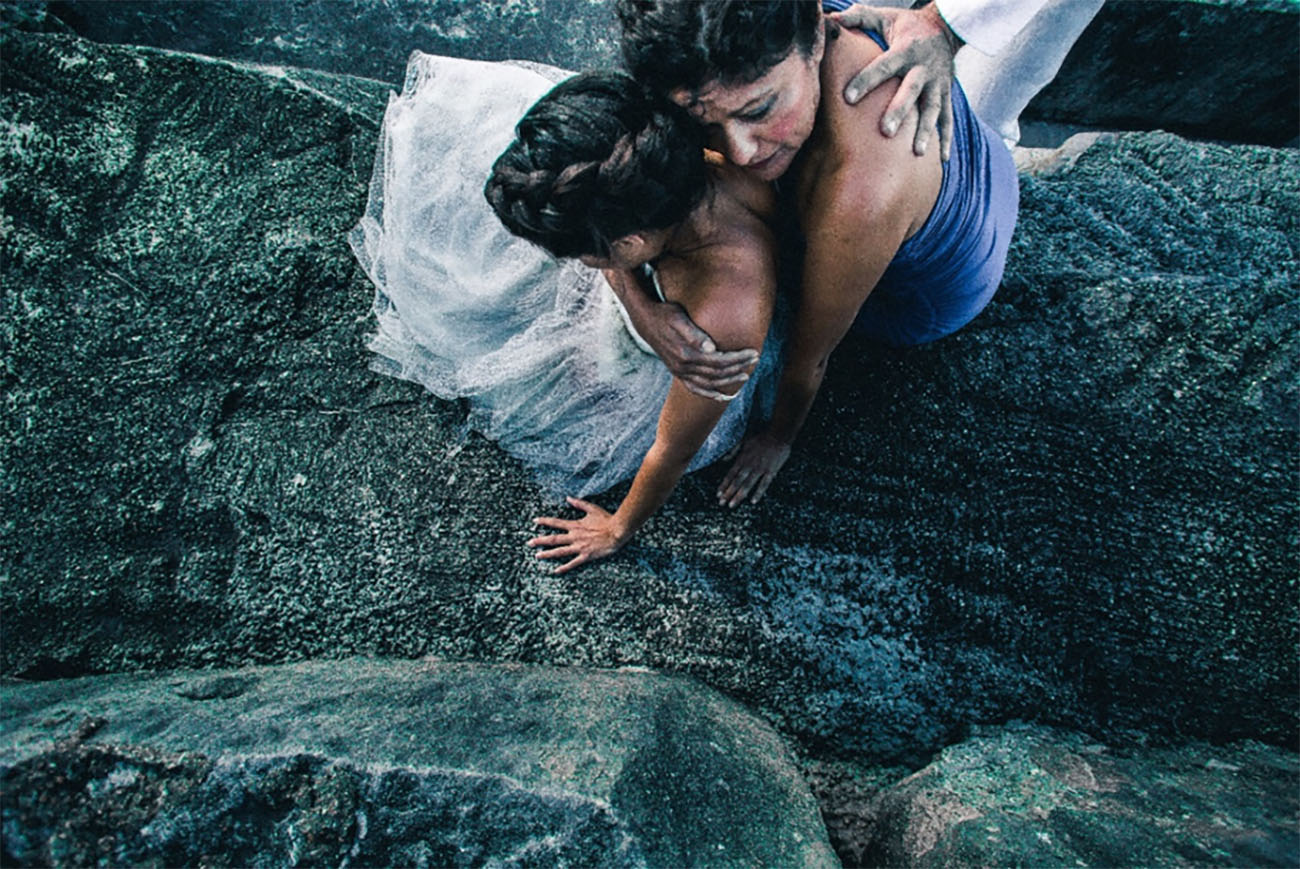 IFIGEnia: het verhaal… in het grieks!
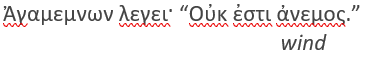 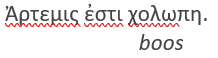 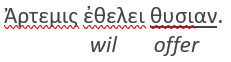 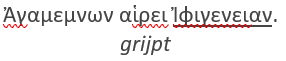 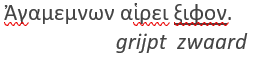 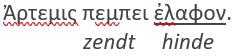 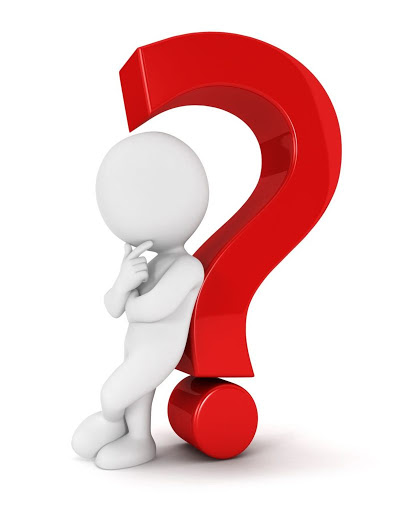 De keuze van agamemnon… of niet?...
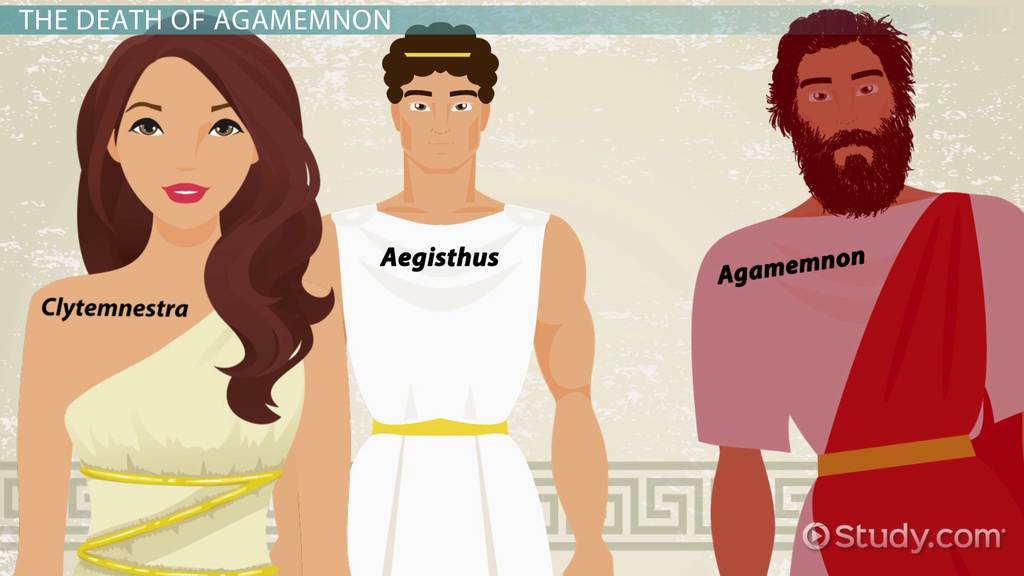 De Griekse naamwoorden
De Griekse NAAMWOORDEN
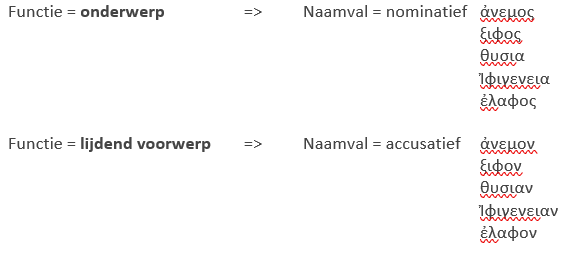 θυσιη ἐστι Ifigenia.

ξιφος ἐστι scherp.
Artemis wilt θυσιην.

Agamemnon grijpt ξιφον.
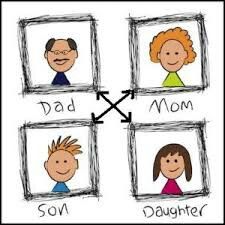 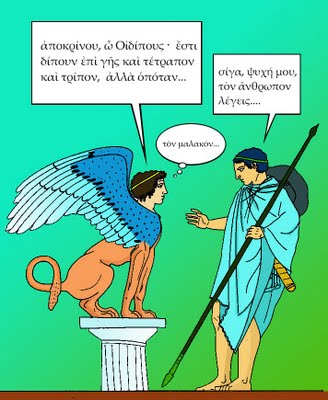 Een griekse tragedie: oidipous